Filosofia RAD1607

Capítulo 6 
Depois da desconstrução
Rogério Calia, Prof. Dr.

rogeriocalia@gmail.com
Heidegger
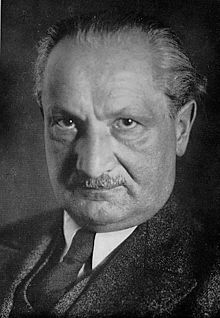 Mundo da técnica

O mundo que entramos se mostra sem sentido:
Sem significado 
Sem direção

Os meios pelos meios, sem os fins
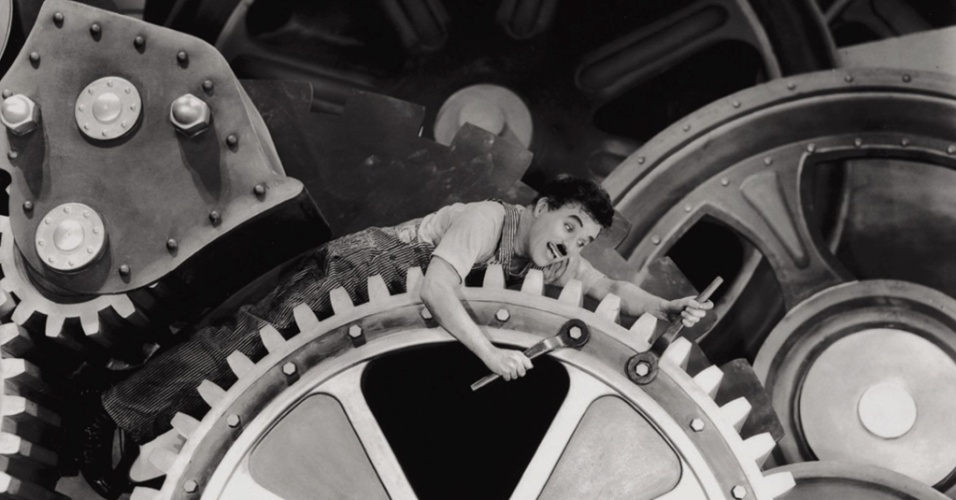 A técnica concerne aos meios e não aos fins
A técnica é um instrumento que se coloca a serviço de todos os tipos de objetivos
Mas ela não os escolhe
Para Heidegger, a desconstrução de Nietzsche que destrói os ideais 
resulta na “tecnização do mundo”
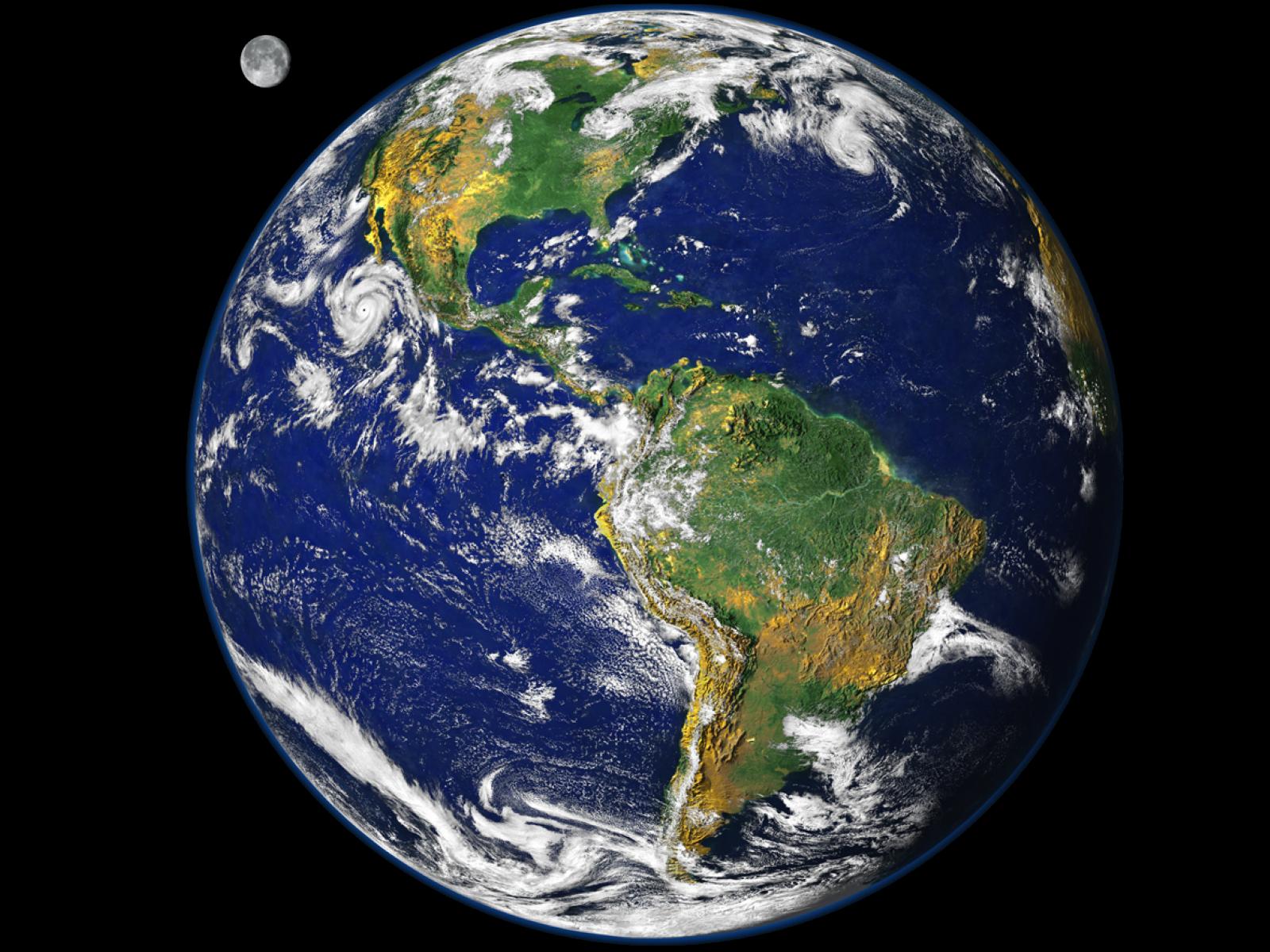 Pela primeira vez na história da vida, uma espécie viva detém os meios para destruir todo o planeta
E esta espécie não sabe para aonde vai
Como um gigante com o cérebro de um recém nascido
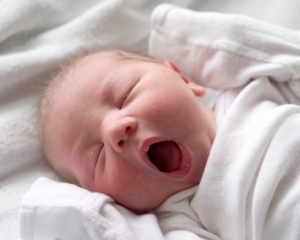 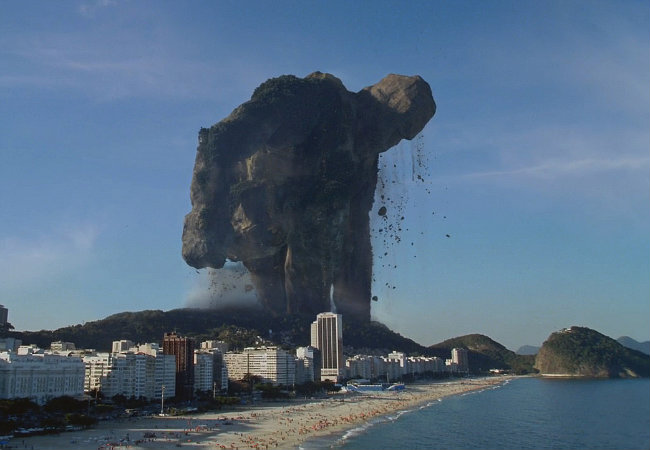 O paradoxo de Nietzsche segundo Heidegger
Ao quebrar todos os ídolos com o seu martelo
Ao nos deixar praticamente com pés e mãos atados ao real como ele é
Por causa do “espírito crítico”
O pensamento de Nietzsche serve ao incessante movimento do capitalismo moderno
Sem que ele tenha desejado isso
A desconstrução
Que desejava liberar os espíritos
Quebrar as correntes da tradição
 tornou-se involuntariamente um novo servilismo à dura realidade da globalização
Na globalização de hoje, 
a noção de progresso se restringe ao resultado mecânico da livre concorrência
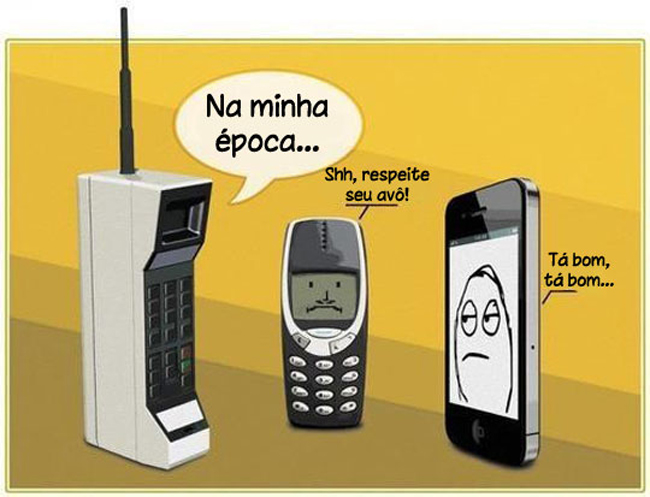 O aumento do poder dos seres humanos sobre o mundo se tornou
Um processo absolutamente automático
Incontrolável
Cego

Porque, ultrapassa as vontades individuais conscientes
Crise de 2008
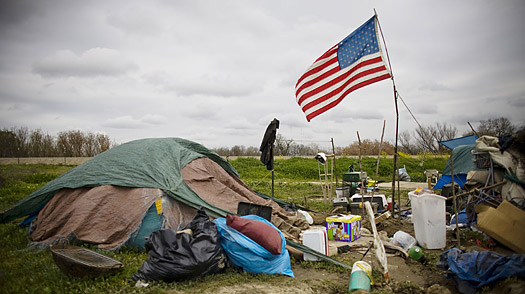 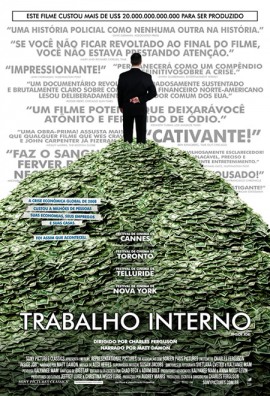 Perdas de mais de um trilhão de dólares
O poder está sem “poder”
O problema agora é a falta de poder

É necessário buscar novas ideias, para encontrar um novo poder
para dar nova direção ao desenvolvimento do mundo
Que projeto humano???
O mundo não é mais dirigido pela consciência dos seres humanos agrupados coletivamente em torno de um projeto
Uma nova teoria do conhecimento
Transcendência sem ilusões e sem metafísica
Em nós: a liberdade


Fora de nós: valores
Não fomos nós que inventamos a beleza da natureza ou a força do amor
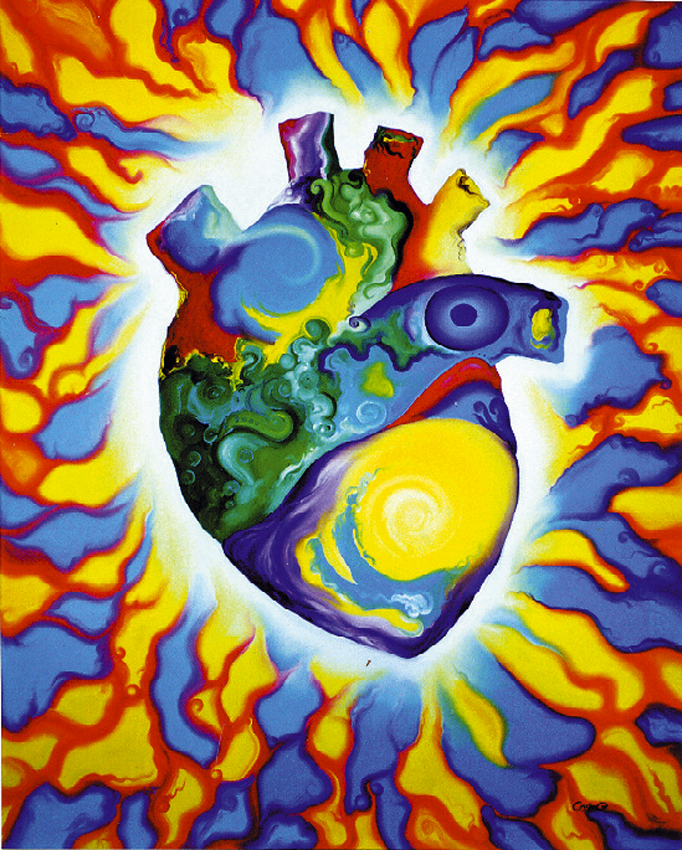 Sinto amor por outra pessoa
Transcendência em relação a mim


Sinto este amor em “meu coração”
Imanência 

Portanto, “transcendência na imanência”
Com frequência o amor “surge” 
nem sempre por meio de uma escolha
Transcendência para Husserl:
“transcendência na imanência”

Só vemos três faces de um cubo	
Toda presença supõe uma ausência 
Toda imanência supõe uma transcendência
Husserl
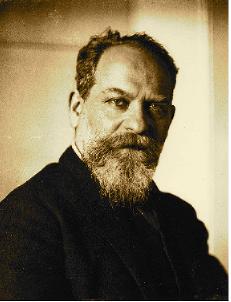 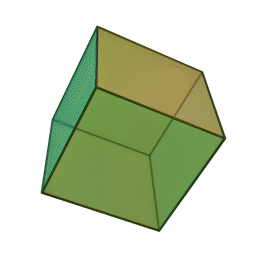 http://pt.wikipedia.org/wiki/Ficheiro:Hexahedron.gif
2 + 2 = 4
Esse resultado não é decorrente de um gosto ou de escolha subjetiva

É algo que se impõe a mim como se viesse de outro lugar
Mas é em mim que essa transcendência está presente, quase palpável
Portanto, a transcendência de Husserl não é um novo “ídolo”
Não é uma invenção ideológica ou religiosa

Mas é um fato, uma constatação 
uma dimensão incontestável da experiência humana 
inscrita no centro do real
Valores  transcendentes
Verdade
Não invento as verdades matemáticas
Beleza
Não invento a beleza de uma obra de arte
Justiça
Não invento a legitimidade dos direitos do ser humano

São valores transcendentes para nós
É “em mim”, em meu pensamento, em minha sensibilidade que a transcendência dos valores se manifesta
A experiência é incontestável 

A experiência é livre de autoridades externas
Imanência
Os valores chave são imanentes, porque
Não são mais impostos a nós por argumentos de autoridade
Nem são deduzidos de ficções metafísicas ou teológicas
Autorreflexão
Os desconstrutivistas em geral criticam os outros
mas não utilizam a lucidez da crítica para refletir sobre si mesmos
Teoria do novo humanismo
Descrever como a transcendência se manifesta no meu sujeito
Fenomenologia

Foco: teoria do conhecimento centrada na consciência de si
na autorreflexão
Ética
HOJE, quem estaria disposto a sacrificar a sua vida para defender
A pátria?
Uma revolução proletária?
Uma religião?
Mas muitos estariam dispostos a assumir riscos:
Pela sua liberdade
Pela vida de pessoas que ama
O empresário Henri Dunant – Criador da Cruz Vermelha
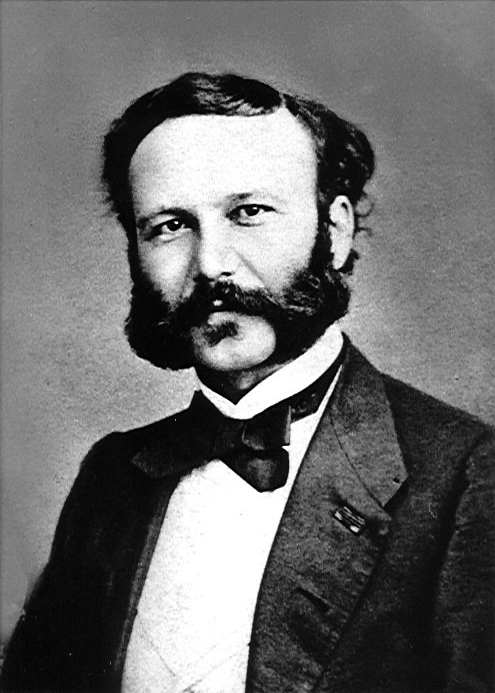 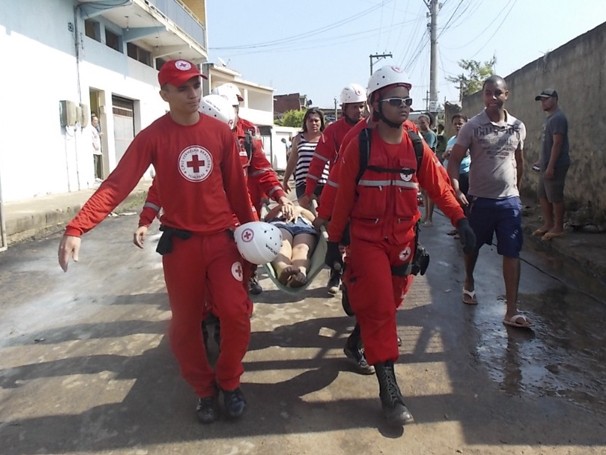 O soldado, uma vez derrubado, desarmado e ferido
Deixa de pertencer a uma nação para voltar a ser um simples ser humano
Portanto, merece ser protegido

Nestas condições inofensivas, 
devemos tratar o nosso “ex-inimigo” como se fosse nosso amigo
Sacralização do outro
Divinização do ser humano

Transcendência horizontal
Ao invés da transcendência vertical
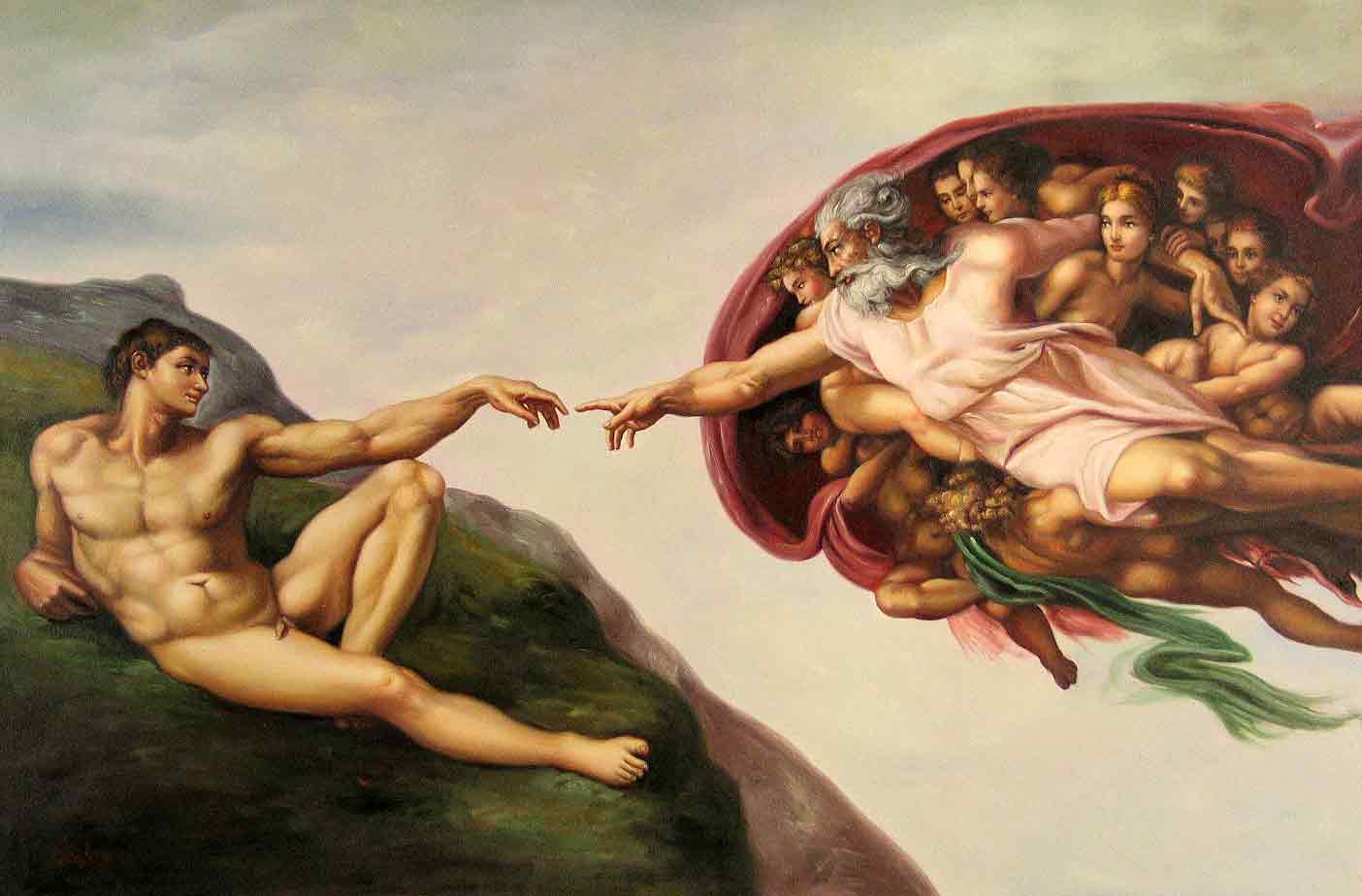 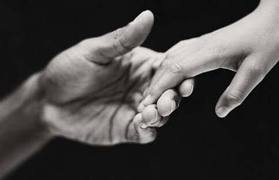 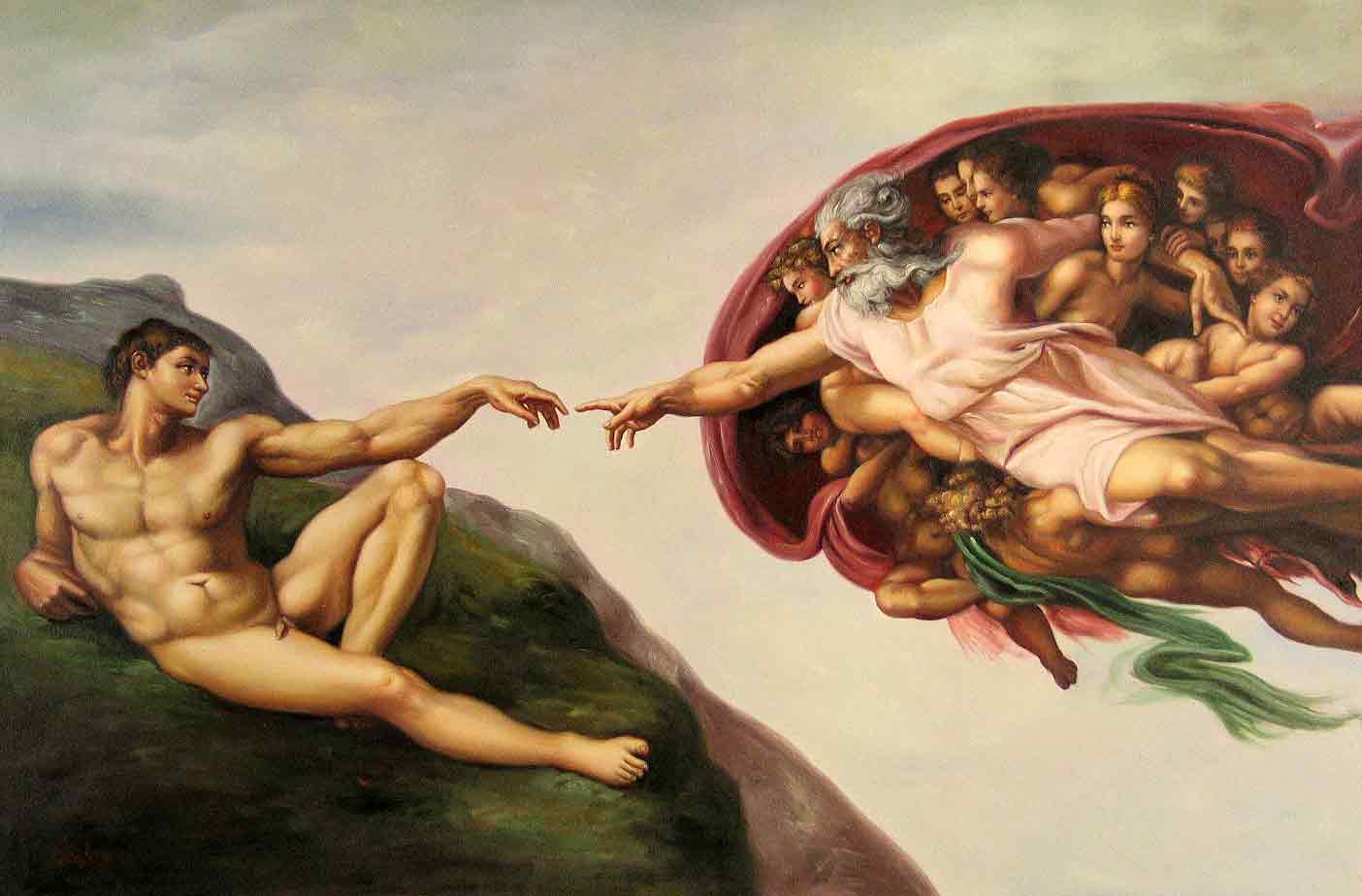 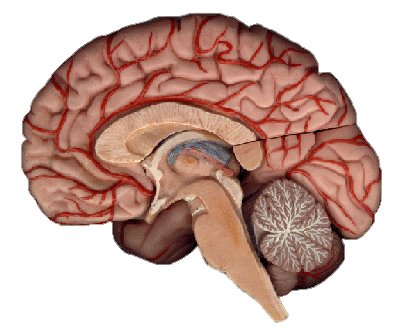 Mesmo tendo rosto humano, o sagrado não deixa de subsistir
A sabedoria
Pensamento Alargado
O pensamento limitado se restringe a si mesmo

O pensamento alargado consegue “sair de si mesmo” e se colocar no lugar do outro
Para compreender melhor o outro
Para avaliar o meu próprio modo de pensar sob a perspectiva do outro
Isso promove a autorreflexão
Para se ter consciência de si mesmo, é necessário situar-se à distância de si mesmo
O pensamento alargado me permite sair de mim mesmo para melhor me encontrar
Liberdade é arrancar-se da condição particular
Obter maior universalidade
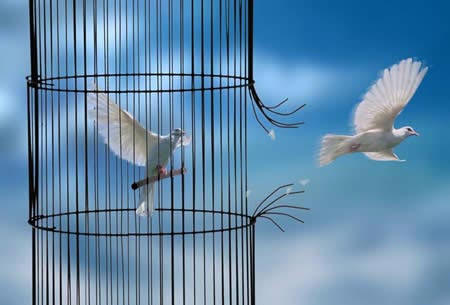 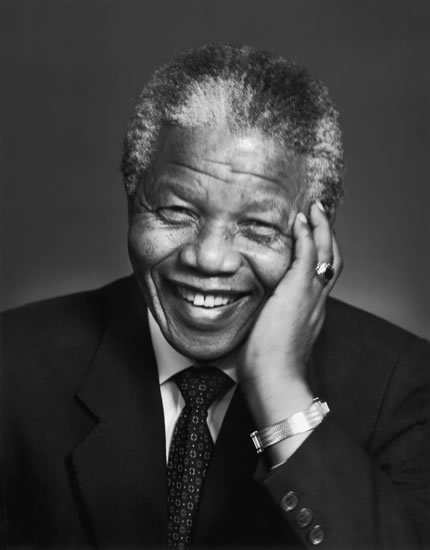 “Para ser livre não basta apenas libertar-se das próprias correntes, mas  é necessário viver de modo que respeite e aumente a liberdade dos outros.”
					Nelson Mandela
Longe de amar no outro a sua essência mais intima
A sua singularidade

Nos prendemos a suas qualidades abstratas (beleza, cargo, inteligência,...)
Que poderíamos encontrar em muitas outras pessoas
Por que você ama ela?
Porque ela é ela!!
Só a singularidade pode ser objeto do nosso amor
A singularidade é insubstituível, 
porque se constrói ao longo da experiência, 
ao longo da existência
O pensamento alargado me individualiza
Alargando o campo das minhas experiências, ultrapasso o que existe de muito particular em minha condição de origem

Para ter acesso a um campo mais diverso e rico de possibilidades da humanidade como um todo
Quando eu me individualizo, eu começo a me interessar pela individualidade dos outros
O aspecto único e essencial dos outros
O que cria momentos únicos e que valem a pena ser vividos?

O encontro de pessoas únicas!
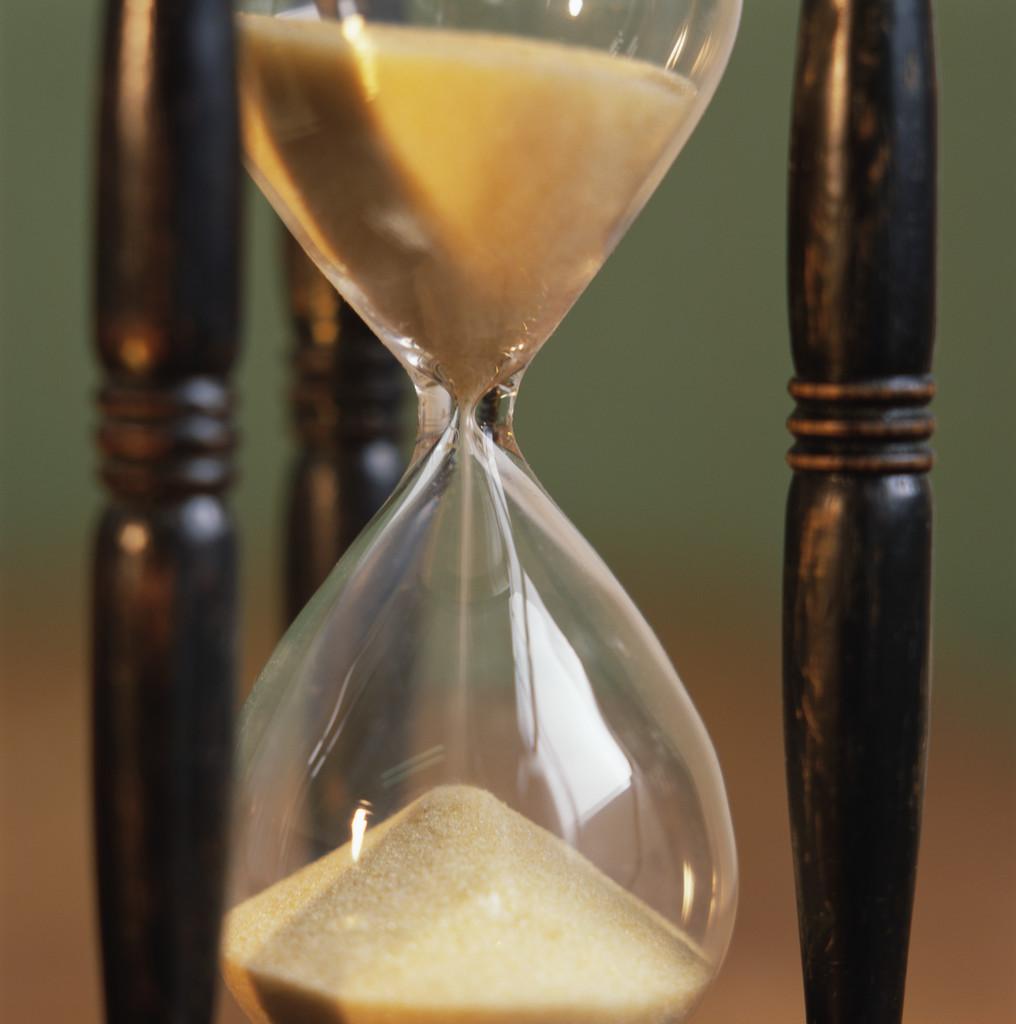 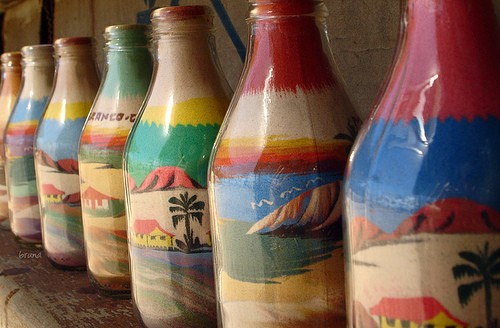 O objeto do nosso amor não é o 
Particular: muito restrito (um artesanato local)

Universal: muito vago ou amplo (uma fórmula científica)
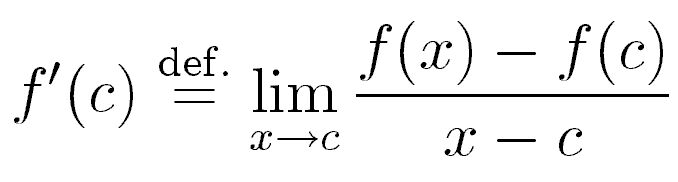 Mas o que proporciona sentido é o universal no particular e o particular no universal, ou seja:
O individual, o singular (por exemplo, uma obra de arte: é única)
A gênese de uma OBRA: Do particular ao universal
As particularidades são integradas a uma perspectiva mais ampla
Trenzinho caipira de Villa-Lobos
Polonesa de Chopin
Rapsódia Húngara de Brahms
Danças populares romenas de Bartok
A grande obra fala a todos os seres humanos
Sem restrições de tempo e espaço
Ferdinand Hodler
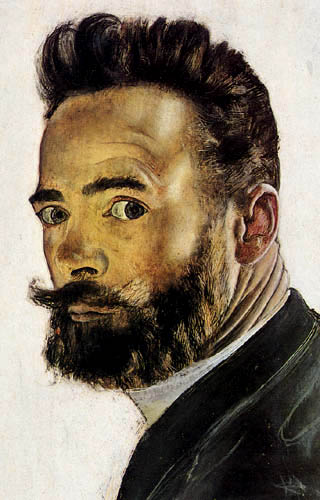 Ferdinand Hodler e Valentine Gode-Darel
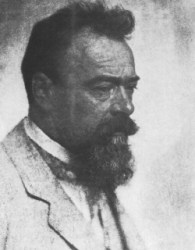 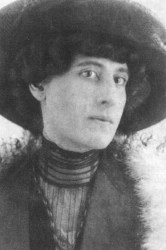 https://www.youtube.com/watch?v=w9Eefj2g__k
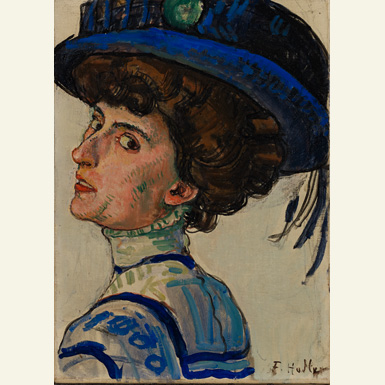 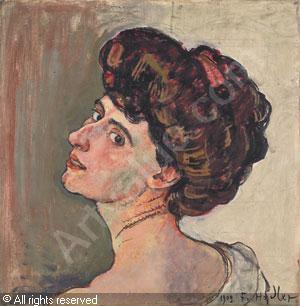 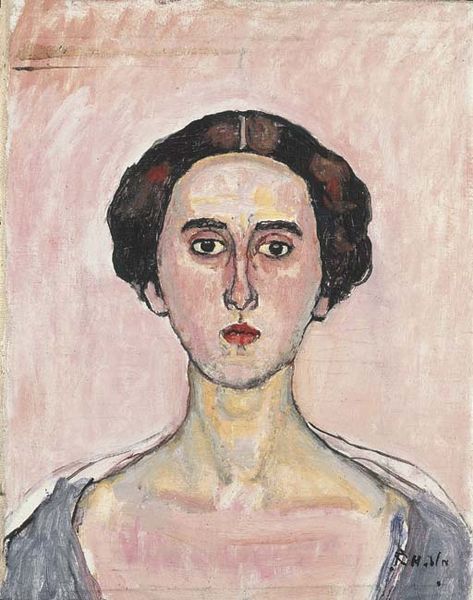 Valentine Godé-Darel 1912
1914
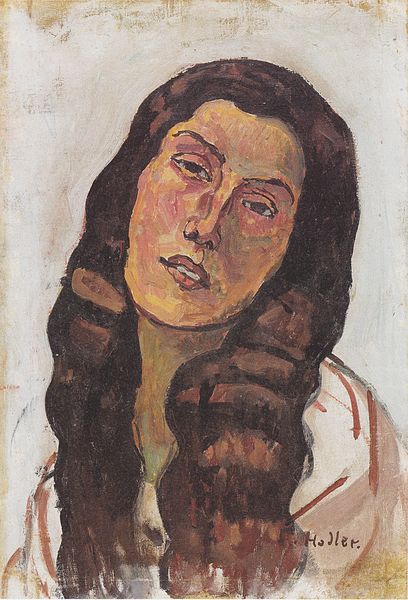 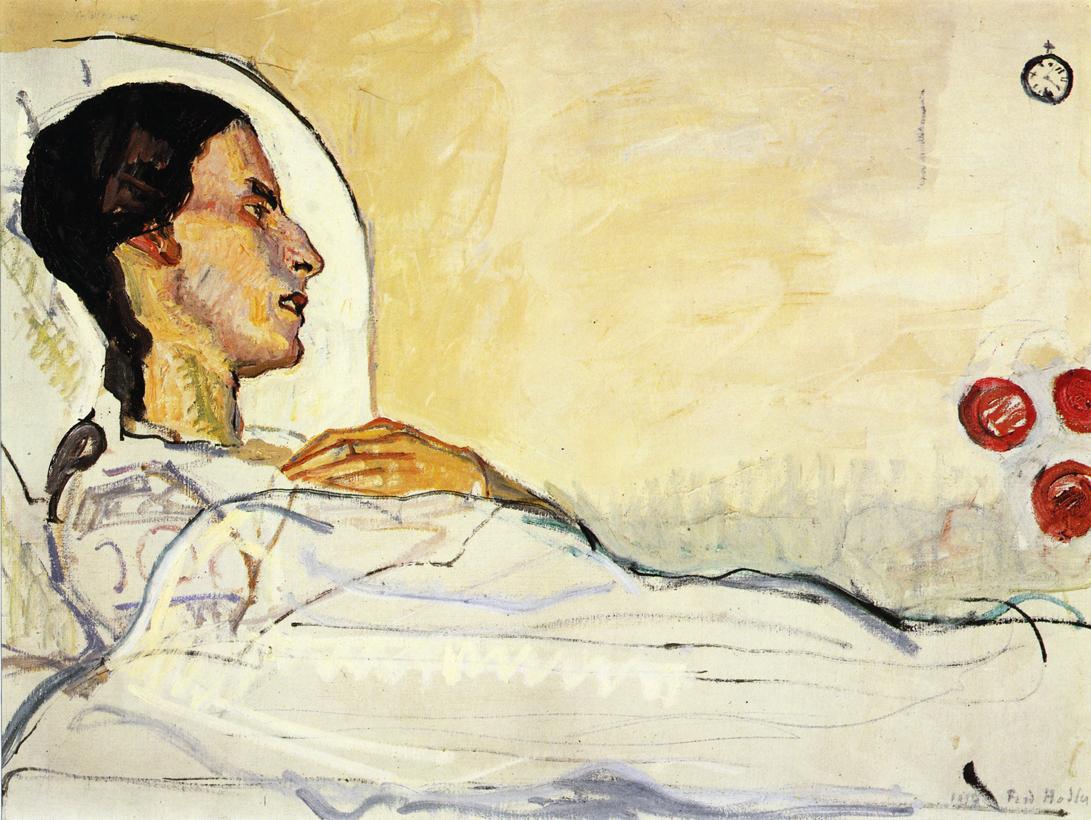 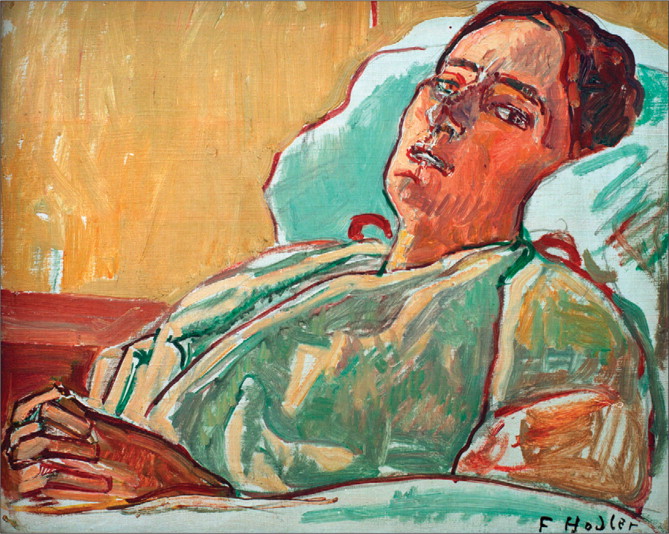 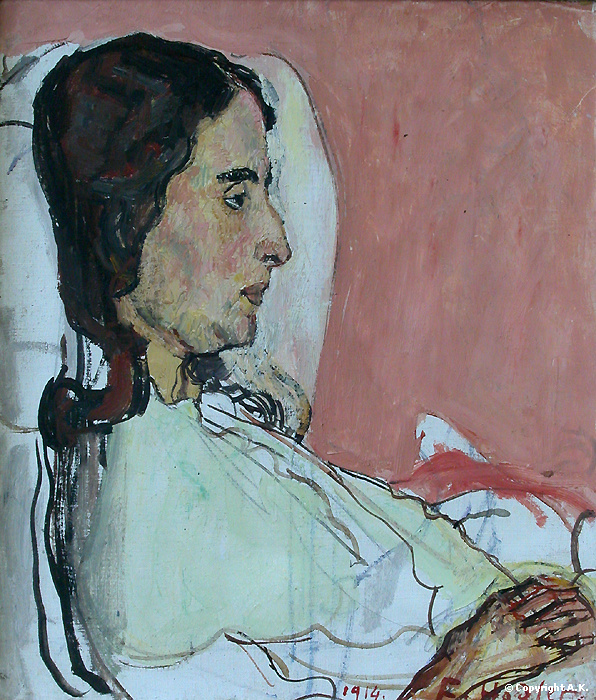 Novembro 1914
1915
1915
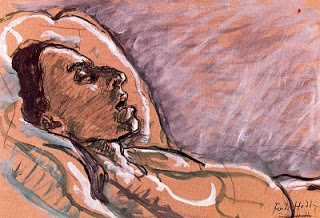 24 de Janeiro de 1915
1915
1915
26 de Janeiro de 1915
26 de Janeiro de 1915
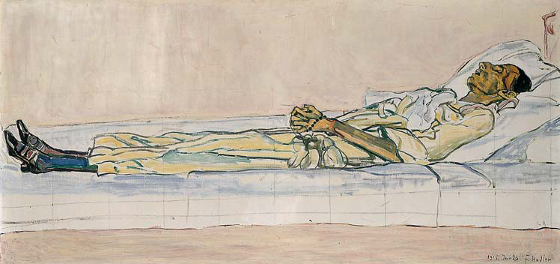 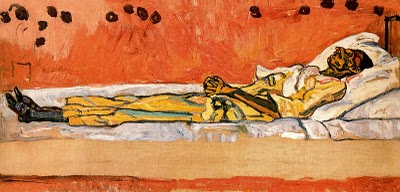 1915
Quadro após a morte de Valentine1915
Acredito que devemos aprender a viver e amar
Pensando, se necessário, todos os dias na morte
Não por fascinação mórbida
Mas para procurar fazer o que convém 
aqui e agora 
NA ALEGRIA
Caso Guilherme Leal da Natura
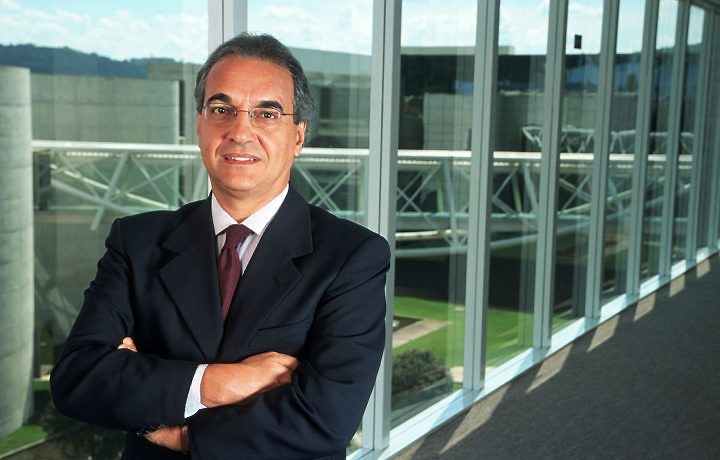 Quais são as competências de um líder sustentável?
Atuar em rede
Diálogo
Leal participou da criação de várias organizações
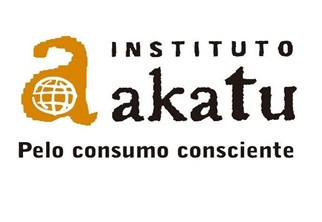 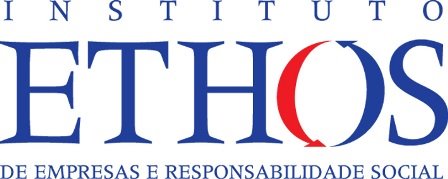 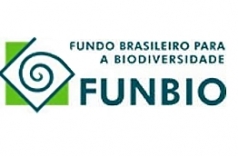 “Quem atua em rede entende melhor os impactos sociais e ambientais de seu negócio,
 melhora sua capacidade de fazer permanentes releituras e reconstruções sistemáticas”
Sustentabilidade tem a ver com a forma como celebramos a nossa passagem por aqui, de modo que o conjunto continue a navegar com o tempo.
Tem a ver com os nossos comportamentos 
como conduzir os nossos negócios.
Mas também com o mais profundo sentido da vida
“Sem Eros (o deus do amor), ou poesia, não há como fazer a mudança”
Obrigado e abraço!!
rogeriocalia@gmail.com